陕旅版
四年级下册
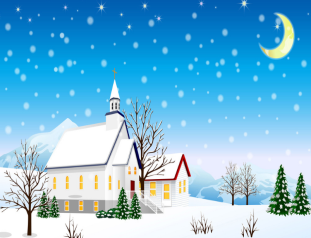 Unit3 Is It Snowing?
第三课时
WWW.PPT818.COM
>>Review
Let’s act
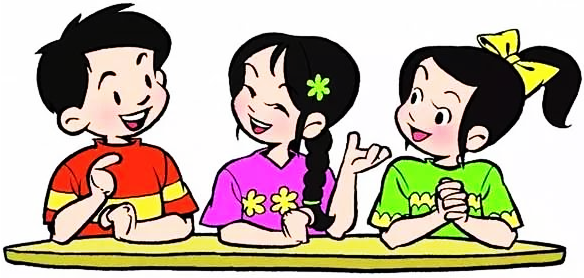 >>Review
请将下列句子变成一般疑问句吧！
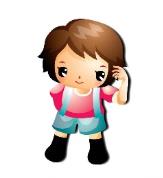 Lily/She is reading a book.
Is Lily/She reading a book?
Grandma/She is cooking.
Is Grandma/she cooking?
They are watching TV in the living.
Are they watching TV in the living?
>>Presentation
Ask and answer
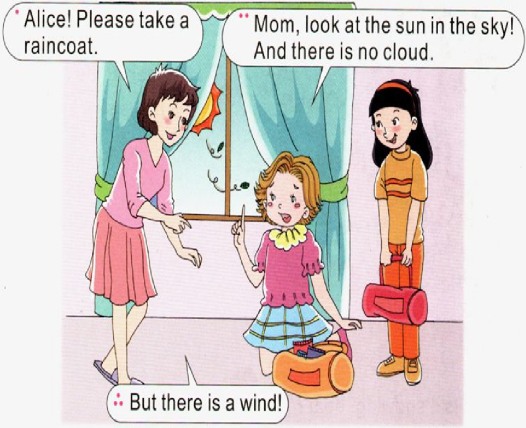 Is it raining?
Yes, it is.
Are there any clouds in the sky?
No, there aren’t.
Is there a wind?
Yes, there is.
>>Presentation
Let’s learn more
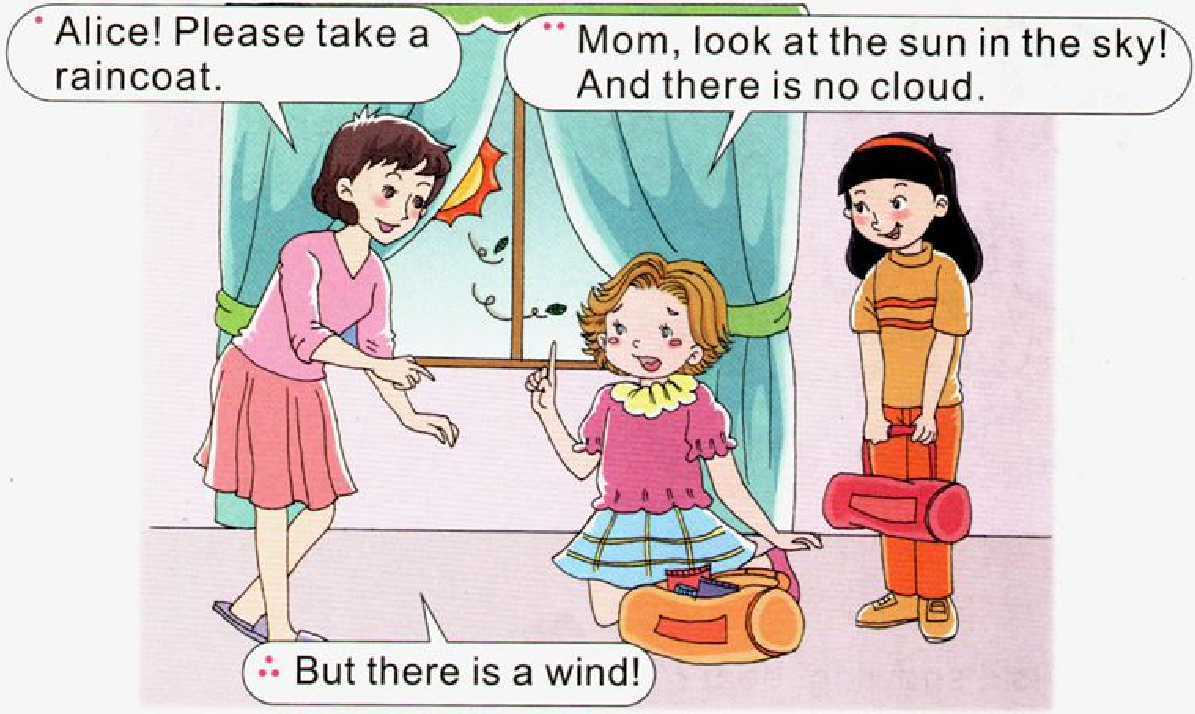 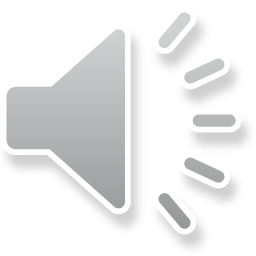 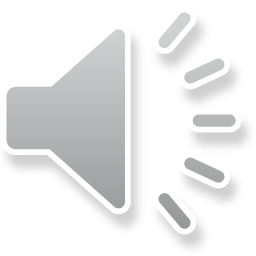 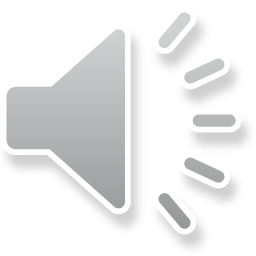 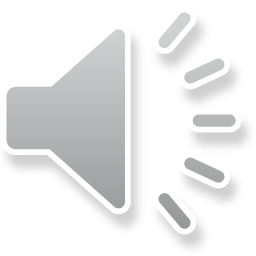 >>Presentation
Ask and answer
Is it raining?
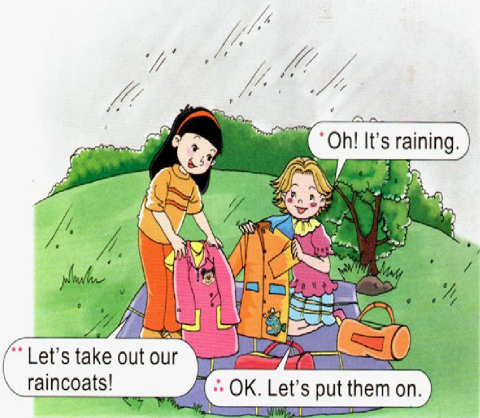 Yes, it is.
What does “take out” mean?
拿出
What does “put …on” mean?
穿上
>>Presentation
Let’s learn more
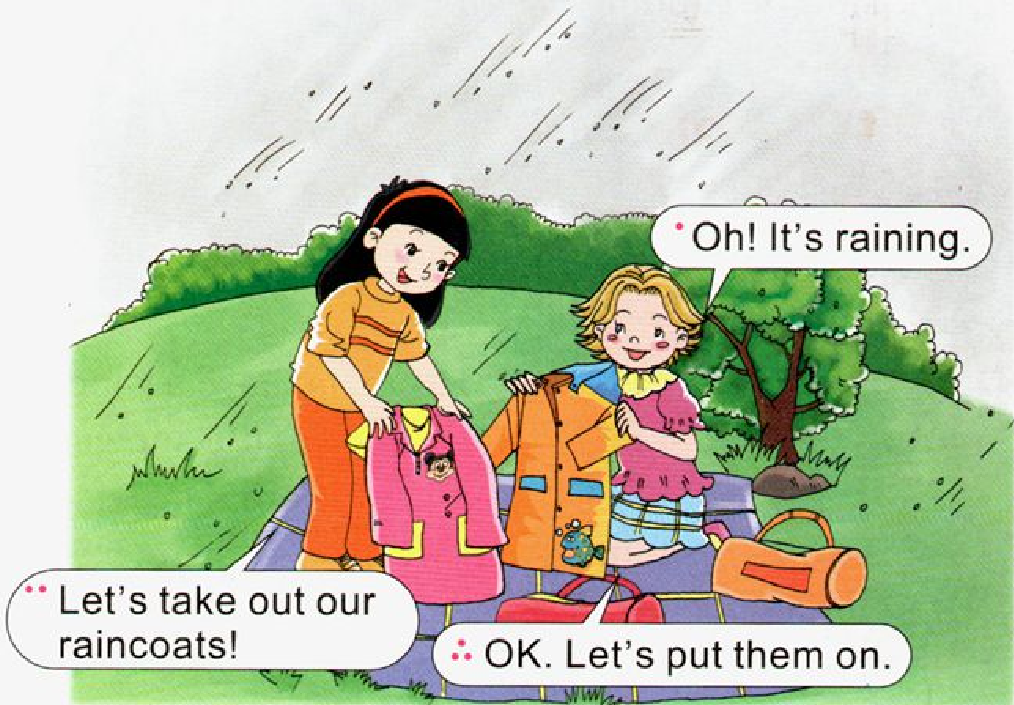 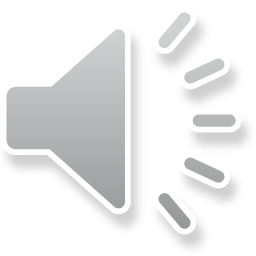 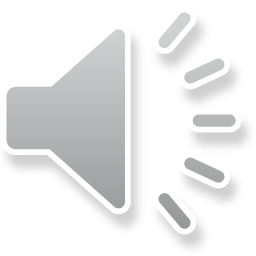 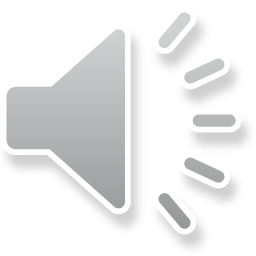 开始
Learning tip :
当你自己朗读时，遇到不会读或不明白意思的单词或句子，可以把它圈起来，请教同学或老师！
>>Practice
Read it by yourselves for one minute .
自读课文一分钟。
一分钟倒计时
60
10
50
20
40
30
>>Practice
Super Mary:表演我最棒！
小组合作：
1.2-3人一小组
2.根据课文分角色练习
3.适当加上一些动作辅助表演
4.课文基础上进行新对话创编
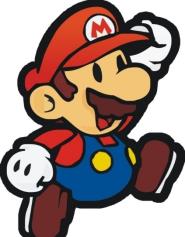 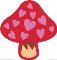 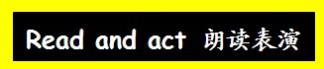 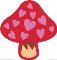 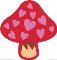 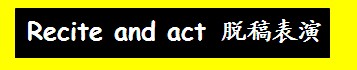 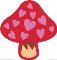 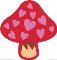 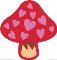 Make a new dialogue 创编新对话
>>Practice
Show time
小组合作，练习对话并表演，其他同学评价。
good
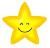 great
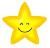 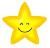 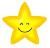 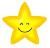 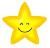 Excellent
>>Practice
Match and say
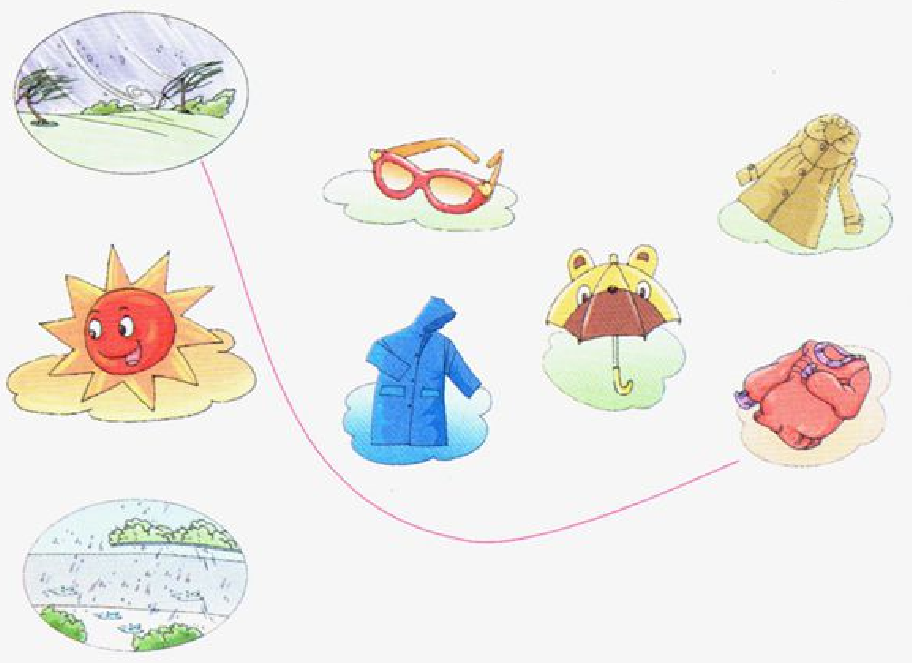 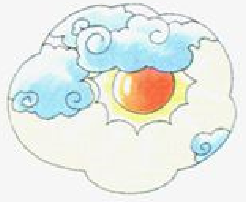 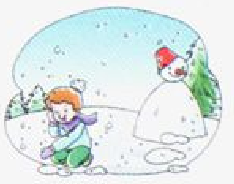 >>Presentation
Let’s read
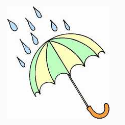 take an umbrella
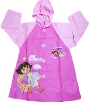 take a raincoat
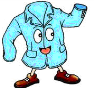 put on a coat
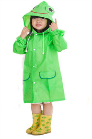 put on a raincoat
put on glasses
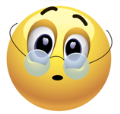 >>Practice
Let’s play
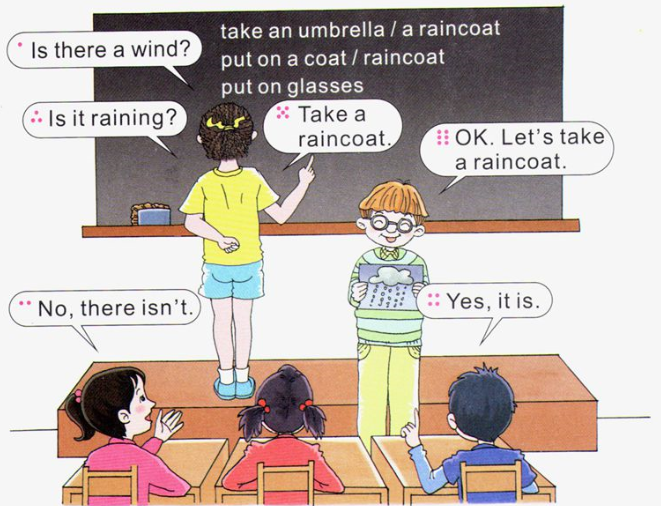 >>Summary
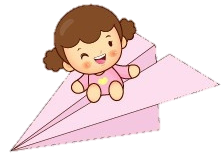 重点词汇：
please, them, take, take out, put on
重点句子：
Please take a raincoat.
-Let’s take out our raincoats!
     -OK. Let’s put them on.
>>Homework
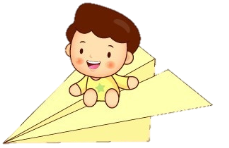 1.听课文录音并跟读，按照正确的语音、语调朗读并表演课文对话。2.用本节课所学的现在进行时句型结构，向自己的家人提问，并操练该句型。
3.预习B Read a story。
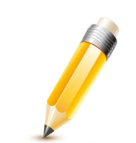 close